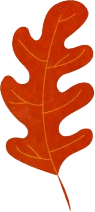 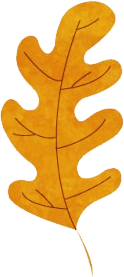 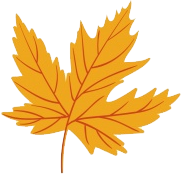 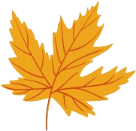 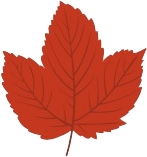 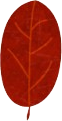 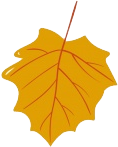 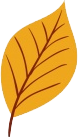 강의(신영복)
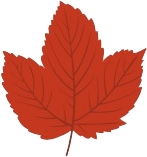 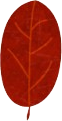 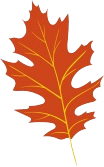 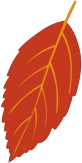 논어
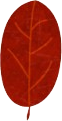 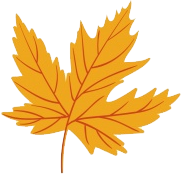 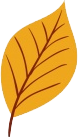 일본어과 박수지
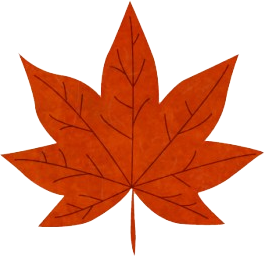 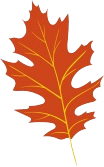 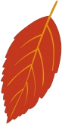 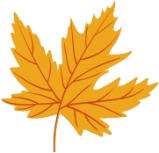 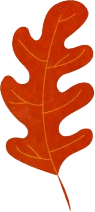 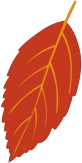 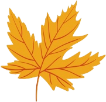 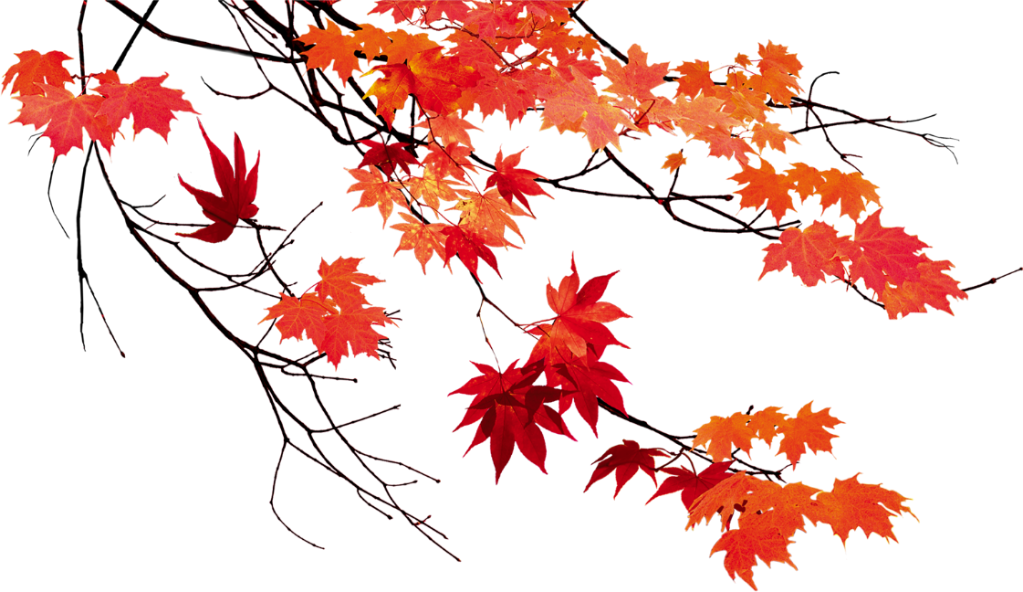 논어
공자의 어록(위인들이 한 말을 간추려 모은 기록)

지난 2,500년 동안 동양 문화와 사상에 지대한 영향을 끼쳐 왔으며, 지금에도 우리에게 사람됨의 도리와 세상살이의 이치를 가르쳐주고 있다.
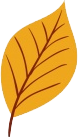 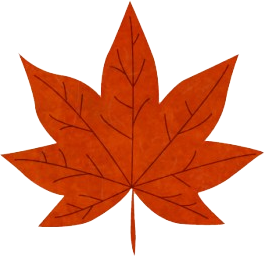 왜 우리는 고전을 읽어야 하는가?
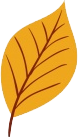 고전은 우리의 과거이자, 현재이자 미래
인간의 본질을  정확하게 분석하고 인간이 지향하여 나아갈 바를 가장 본원적으로 가르쳐 준다
시대를 초월하는 지혜
공자의 시대
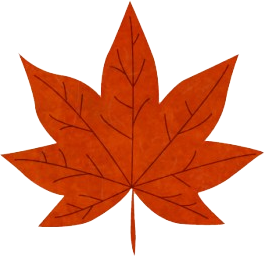 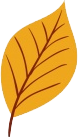 기원전 500년 춘추전국시대
급격한 사회 변동기 
부국강병이라는 하나의 가치로 획일화
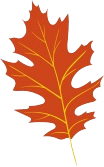 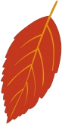 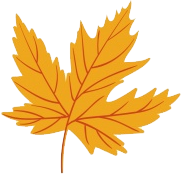 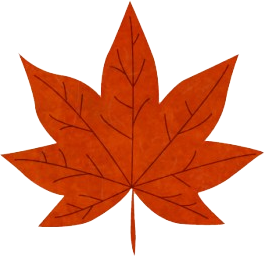 부끄러움을 아는 사회
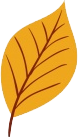 子曰 道之以政 齊之以刑 民免而無恥   道之以德 齊之以禮, 有恥且格        ―「爲政」
사회의 본질은 부끄러움이다. 그리고 부끄러움은 인간관계의 지속성에서 온다. 일회적인 인간관계에서는 그 다음을 고려할 필요가 없다. 부끄러워할 필요가 없는 것이다. 부끄러움을 느끼지 않는 사회란 지속적인 인간관계가 존재하지 않는 사회라고 할 수 있다.
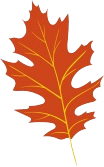 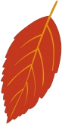 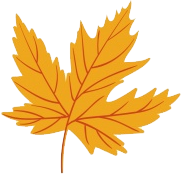 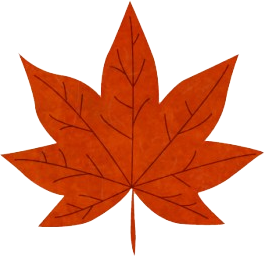 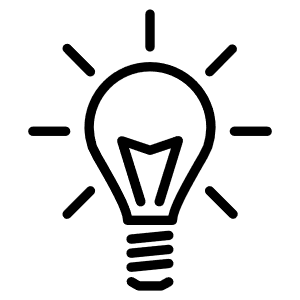 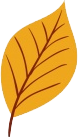 최근 일어난 강서구 pc방 사건, 기업들의 갑질문제, 시험문제 유출 등  부끄러움을 모르는 사건이라고 할 수 있습니다. 

 이러한 사회 현상에 대해서 토론해봅시다.
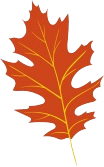 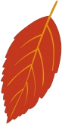 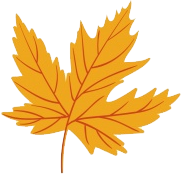 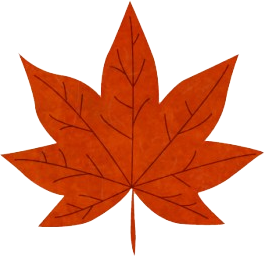 어리석음이 앎의 최고 형태입니다
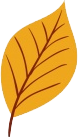 子曰 寗武子 邦有道則知 邦無道則愚   其知可及也 其愚不可及也        ―「公冶長」
진정한 지란 무지無知를 깨달을 때 진정한 지가 된다는 사실입니다. 자기의 지가 어느 수준에 있는 것인가를 아는 지知가 참된 지라는 것,그렇기 때문에 우야말로 지의 최고 형태라는 것이지요.
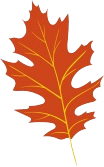 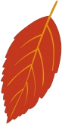 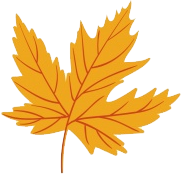 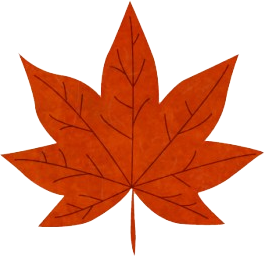 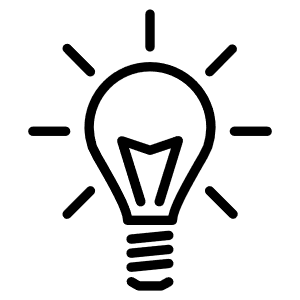 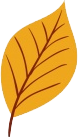 자기의 수준을 아는 것은 중요합니다.
하지만 자신을 과대평가 하거나, 과소평가 하는 등 자신이 어떠한 수준인지 정확히 아는 것은 어렵습니다.

 
자신을 어떻게 생각하고 있는지, 어떻게 하면 자신의 수준을 정확히 알 수 있을지 토론해봅시다.
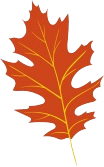 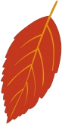 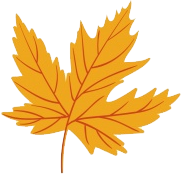 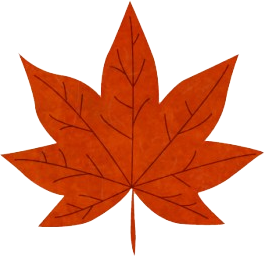 모든 사람들이 모든 것을 알고 있습니다
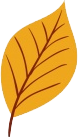 子曰 孟之反 不伐 奔而殿 將入門   策其馬曰 非敢後也 馬不進也        ―「雍也」   
맹지반은 자랑하지 않는다. 퇴각할 때는 (가장 위험한) 후미後尾를 맡았다. 그러나 막상 성문에 들어올 때는 (화살을 뽑아) 말에 채찍질하면서 “내가 감히 후미를 맡으려고 하지 않았는데 말이 나아가지 않아서 뒤처졌다”고 하였다.
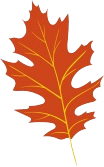 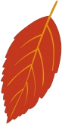 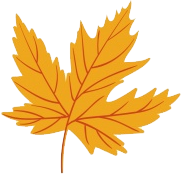 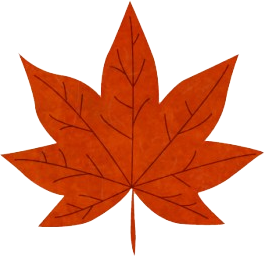 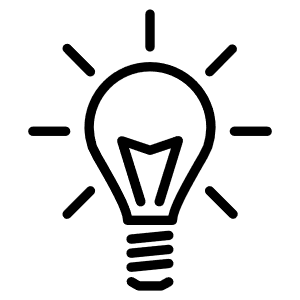 집단적 대중은 모든 것을 알고 있기 때문에 겸허해야 한다고 말합니다. 
그러나 오늘날 우리 사회는 거짓말의 수명이 상당히 긴 사회입니다.




이런 사회에서 겸손이 필요하다고 생각하나요?
자신이 생각하는 겸손해야 하는 이유는 무엇인지 토론해봅시다.
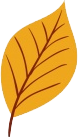 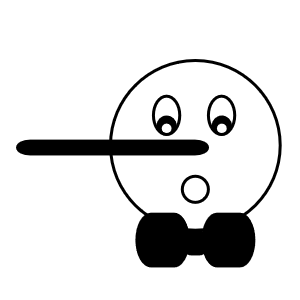 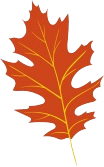 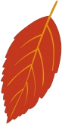 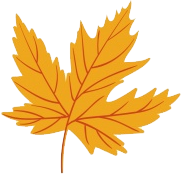 배움과 벗
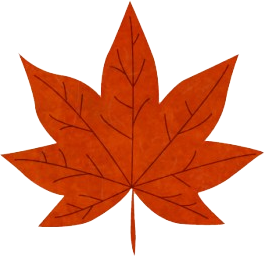 學而時習之不亦說乎 有朋自遠方來不亦樂乎   人不知而不慍不亦君子乎        ―「學而」   
배우고 때때로 익히니 어찌 기쁘지 않으랴. 먼 곳에서 벗이 찾아오니 어찌 즐겁지 않으랴.    사람들이 알아주지 않아도 노여워하지 않으니 어찌 군자가 아니겠는가.
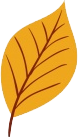 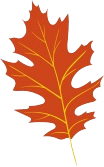 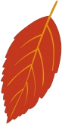 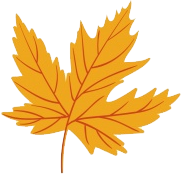 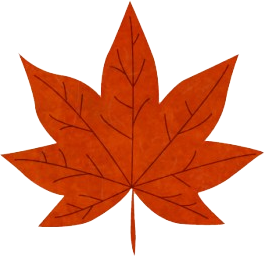 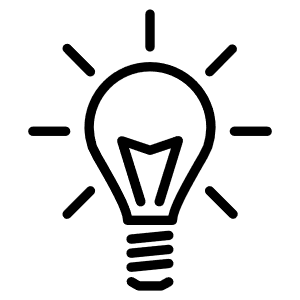 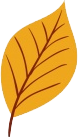 학습은 대체로 사회적 신분 상승을 위한 것입니다.사람들이 알아주지 않는 것도 학습할 가치가 있다고 생각합니까?
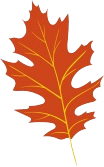 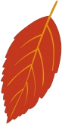 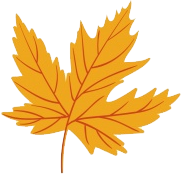 『 공존과 평화 』
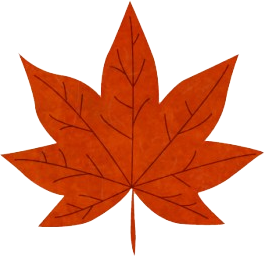 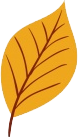 子曰 君子和而不同 小人同而不和        ―「子路」

“군자는 다양성을 인정하고 지배하려고 하지 않으며, 소인은 지배하
려고 하며 공존하지 못한다.”
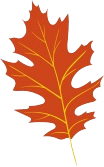 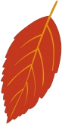 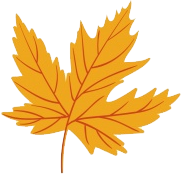 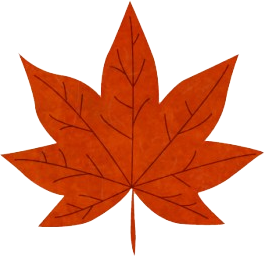 『 학습과 놀이와 노동의 통일 』
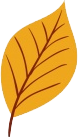 子曰 知之者 不如好之者 好之者 不如樂之者        ―「雍也」 
 “아는 것은 좋아하는 것만 못하고 좋아하는 것은 즐기는 것만 못하다.”
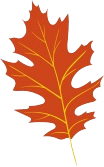 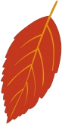 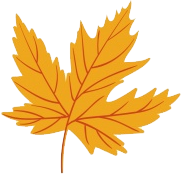 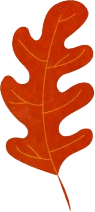 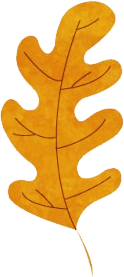 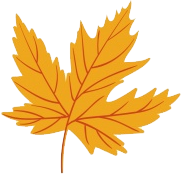 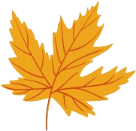 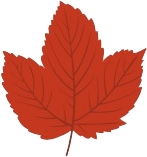 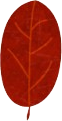 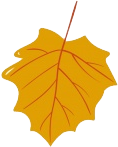 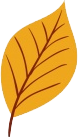 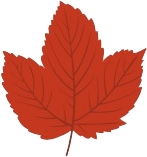 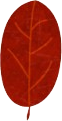 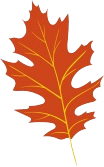 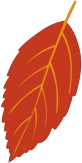 경청해주셔서
감사합니다
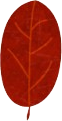 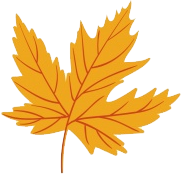 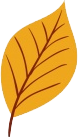 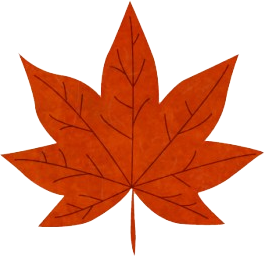 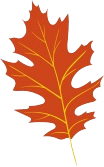 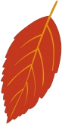 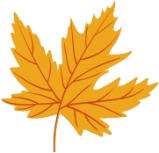 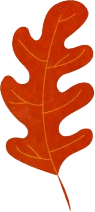 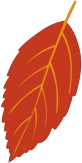 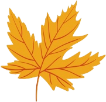